Реализация программы внеурочной деятельности в 1 «Б» классе МБОУ СОШ № 5
Классный руководитель Романова Н.П.
Реализация программы внеурочной деятельности в 1 «Б»  классе МБОУ СОШ № 5
Система воспитательной работы в 1 «Б» классе  МБОУ СОШ № 5
Кружок внеурочной деятельности  социального направления«Моя малая Родина»
13 сентября поздравили 
с 75 – летием
 Краснодарского края  работников ФГУП ЭСП «Красное»
Кружок внеурочной деятельности  социального направления«Моя малая Родина»
Режим дня
Защита проектов
 «Моя семья»
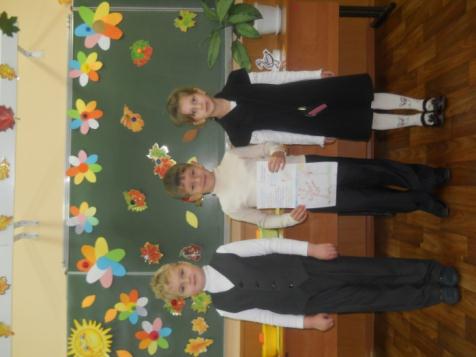 В гостях в Книгограде
Ребята с удовольствием ответили на все вопросы.
Заведующая библиотекой Солдаткина Оксана Валерьевна 
рассказала о библиотеке и подготовила викторину.
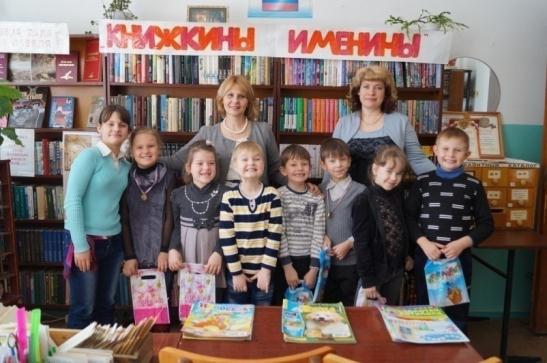 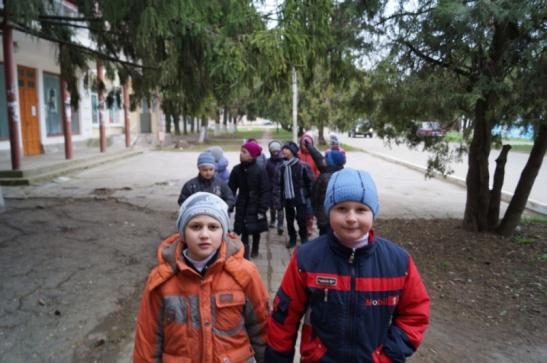 Экскурсия по посёлку
Школа пешехода
Готовимся к выполнению задания
Ученики рассказали о правилах дорожного движения
Школа пешехода
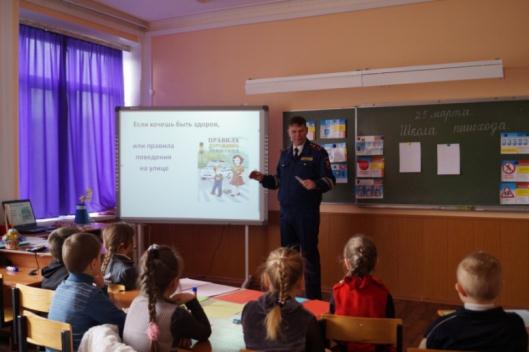 Инспектор ДПС  Виктор Александрович Камнев – постоянный гость класса
Школа пешехода
Инспектор проверяет правильность выполнения задания
Школа пешехода 1 «Б» класс В гостях у светофорав кабинете ПДД
Школа пешехода
Награда – знатокам правил дорожного движения
«Огонь - друг,   огонь – враг»
Плакат – в подарок пожарным!
Примерка каски пожарного
«Огонь - друг,   огонь – враг»
Такой большой автомобиль – пожарная машина.
Узнали устройство пожарной машины
«Огонь - друг,   огонь – враг»
Большой гараж для большого автомобиля
1 «Б»  класс у пожарной машины. 
Все в сборе!
Факультатив «Умники и умницы» обще интеллектуальное направление
Виды заданий:
Цели курса:
Развитие мышления в процессе формирования основных
    приемов мыслительной деятельности: анализа, синтеза, сравнения, обобщения, классификации, умение выделять главное, доказывать и опровергать,
 делать несложные выводы
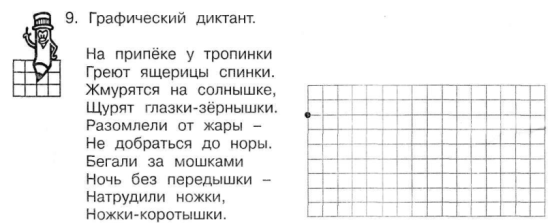 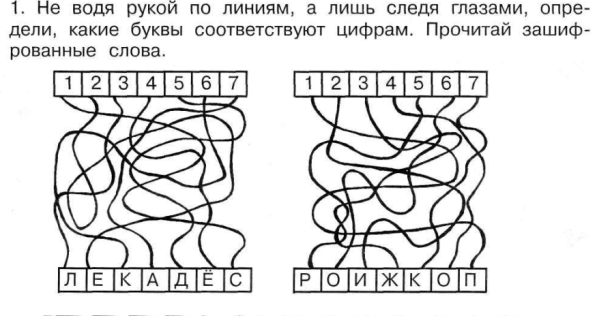 Факультатив «Умники и умницы»
Участие в дистанционных викторинах и олимпиадах
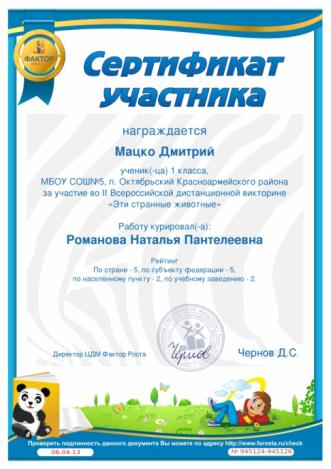 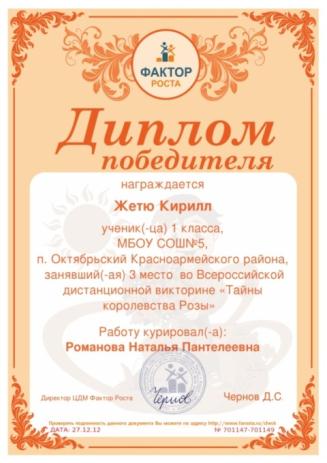 Факультатив «Умники и умницы»
Результаты работы
Воспитательная работа в классе
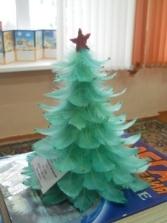 Участие в творческих конкурсах
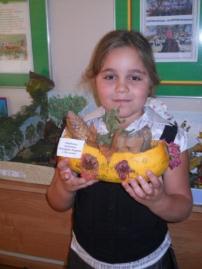 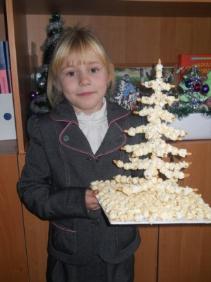 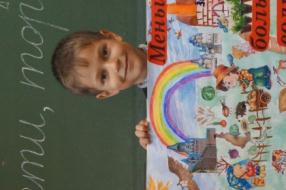 Воспитательные мероприятия
70 – летие Сталинградской битвы
Подарок маме
Воспитательные мероприятия
«Посвящение в школьники»
«Широкая масленица. Проводы зимы»
Посещение представлений, выставок
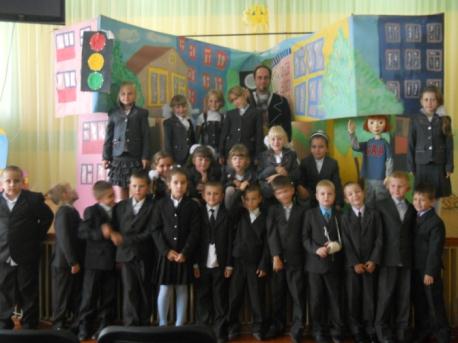 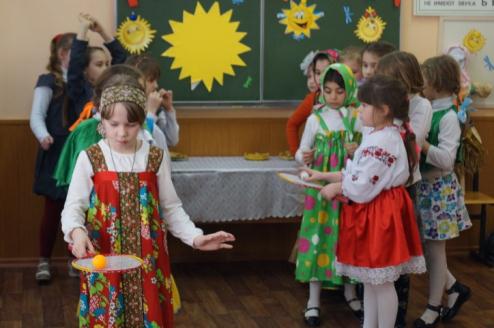 Кружок спортивно-оздоровительного направления  «Юный олимпиец»
Спортивные соревнования
Игры и эстафеты на школьной площадке
Занятия кружка в малом спортивном зале
Прогулки и игры в парке
Игры в игровом уголке классной комнаты
Физкультминутки
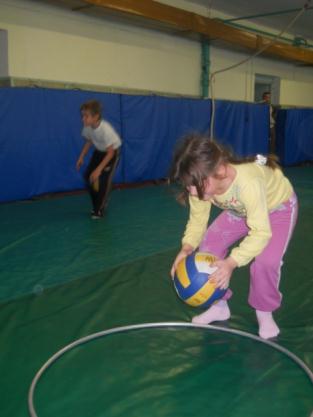 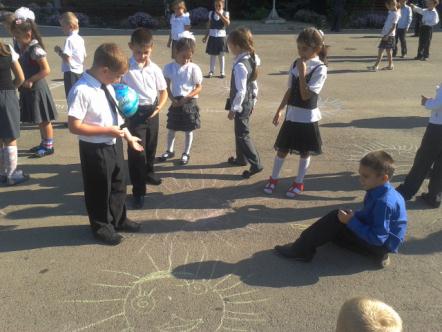 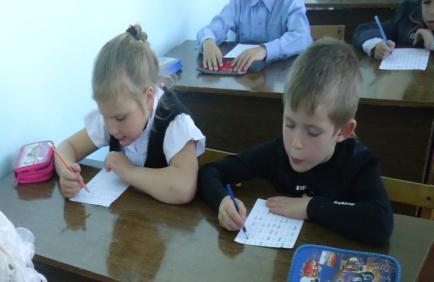 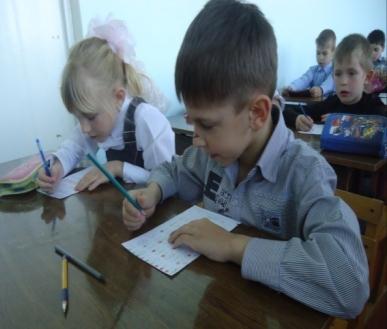 Кружок « Я-школьник»Цели: снижение школьной тревоги у детей,формирование позитивной модели поведения в реальной жизни.
Занятия проходят и  в игровой форме, где дети встречаются со сказкой-метафорой «Лесная школа». Сопереживая сказочным героям, дети обращаются к своим чувствам, так первоклассникам легче осознавать причины своих волнений через нарисованные  сказочные образы лесных школьников.
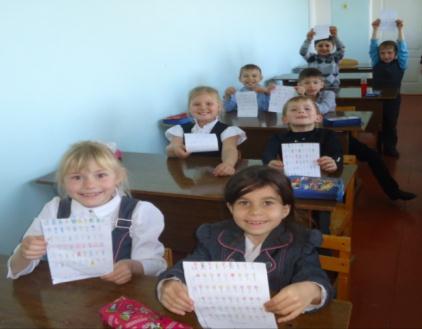